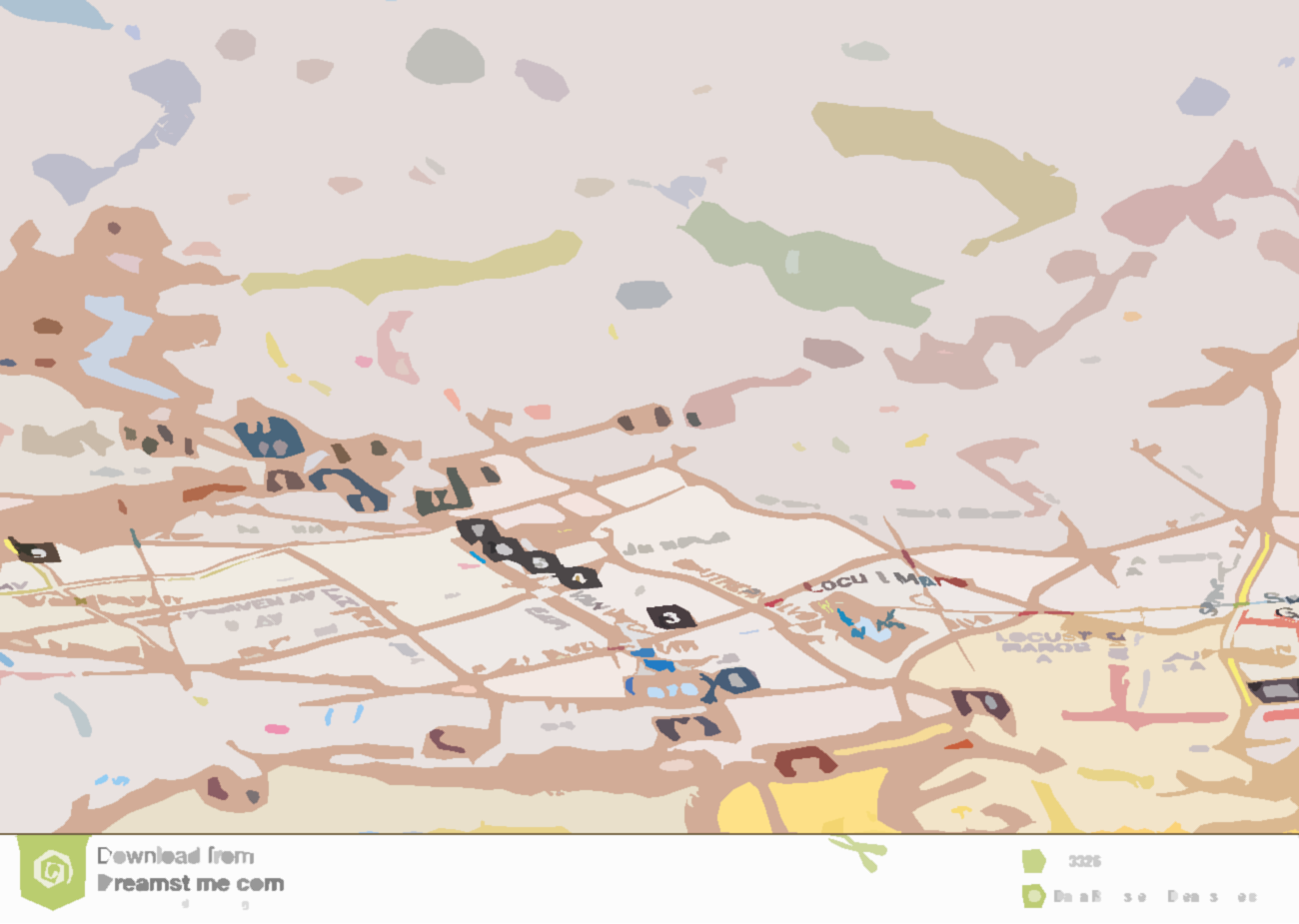 Regional Data Snapshot
Target Industry Clusters
SET Session 2
Mid Central Rural Corridor Region, New Mexico
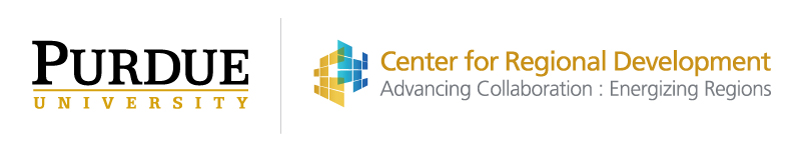 Table of contents
01
Overview
02
Target Industry Clusters
03
Industry Cluster Comparison
Bernalillo County

Los Alamos County

Sandoval County
01
overview
Overview
Mid Central Rural Corridor Region, NM
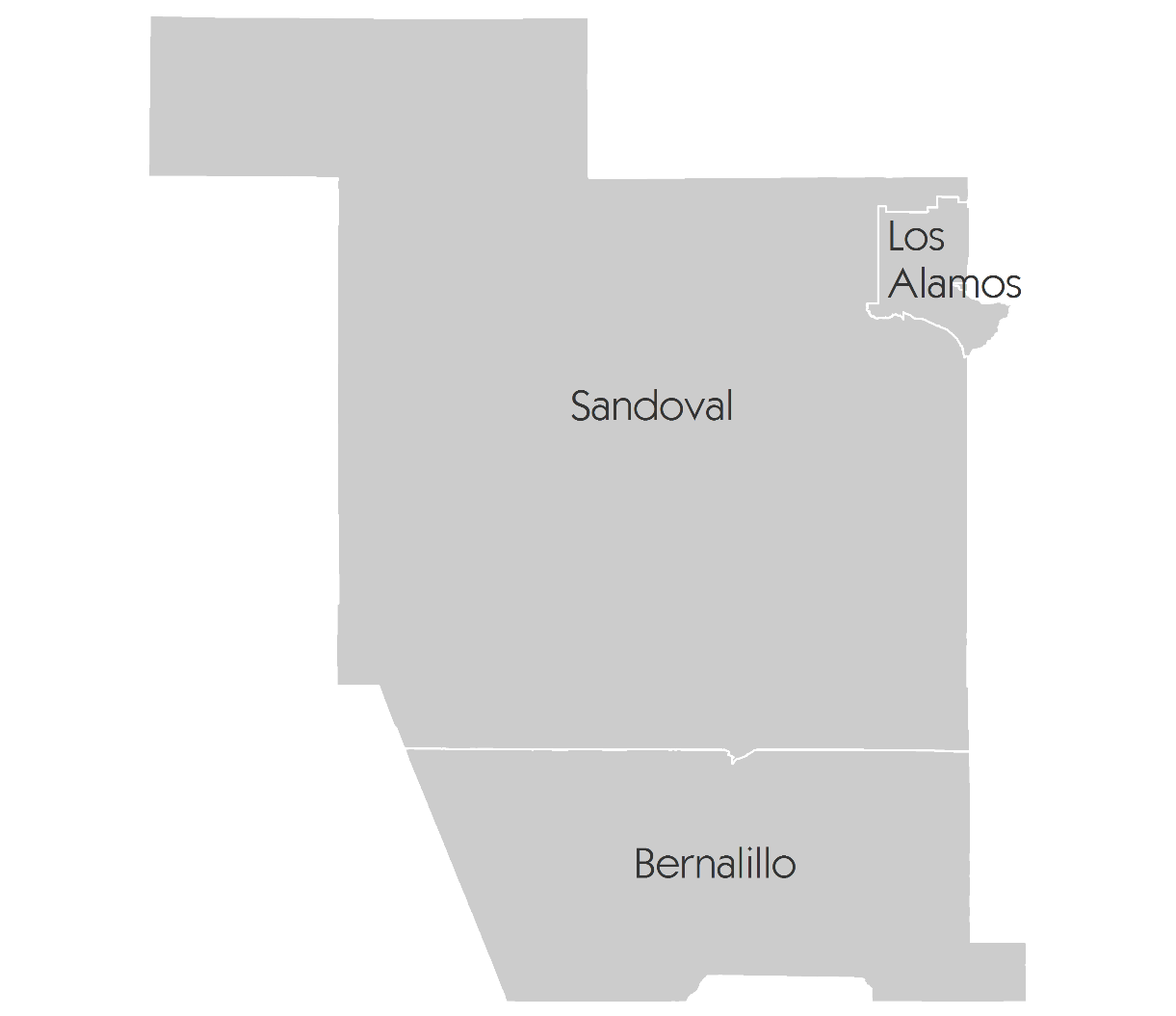 The Mid Central Rural Corridor Region is comprised of 3 New Mexico counties. Interstate 25 crosses the southern part of the region connecting it to Albuquerque and Santa Fe. Interstate 40 goes through Albuquerque in Bernalillo County. Major railroad includes BNSF. Albuquerque International Airport is the major airport serving more than 2 million passengers annually.  
Bernalillo
Los Alamos
Sandoval
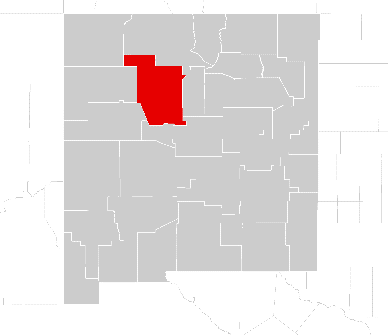 section 01
02
target industry clusters
Agribusiness, Food Processing and Technology

Arts, Entertainment, Recreation and Visitor Industries

Biomedical/Biotechnical (Life Science)
Regional Job Growth: Three Key Components of the Shift-Share Analysis
Expected Change
The sum of the industrial mix and the national growth effects
Explains how much of the regional industry’s growth is explained by the overall growth of the national economy
Share of regional industry growth explained by the growth of the specific industry sector at the national level
Note:
The calculations ensure no double counting of job change effects from national to regional levels
Explains how much of the change in a given industry is due to some unique competitive advantage that the region possesses
section 02
Source: EMSI Website, http://www.economicmodeling.com/2011/12/05/understanding-shift-share-2/
Shift-Share Analysis (Regional Performance) by Top Industry Sectors
Agribusiness, Food Processing and Technology
Note: Upward arrow (    ) indicates regional competitiveness. *: Specialty Canning industry had less than 10 jobs in 2009
section 02
Source: EMSI Class of Worker 2017.3 (QCEW, non-QCEW, self-employed and extended proprietors).
Shift-Share Analysis
Agribusiness, Food Processing and Technology
Industries that Underperformed
Industries that Outperformed
Farm and Garden Machinery and Equipment Merchant Wholesalers
Fluid Milk Manufacturing
Tortilla Manufacturing
Animal Production and Aquaculture
Crop Production
Breakfast Cereal Manufacturing
Frozen Specialty Food Manufacturing
Breweries
Commercial Bakeries
Retail Bakeries
Specialty Canning
Confectionery Manufacturing from Purchased Chocolate
Wineries
Perishable Prepared Food Manufacturing
Fruit and Vegetable Canning
section 02
Source: EMSI Class of Worker 2017.3 (QCEW, non-QCEW, self-employed and extended proprietors).
Top Industry Sectors
Agribusiness, Food Processing and Technology
Note: Sorted similarly as the shift-share analysis slide.
section 02
Source: EMSI Class of Worker 2017.3 (QCEW, non-QCEW, self-employed and extended proprietors).
Top 15 Inputs by Dollars
Agribusiness, Food Processing and Technology
Note: * industry sector has less than 10 jobs as calculated by EMSI; ** industry sector is not present in the region.
section 02
Source: EMSI Class of Worker 2017.3 (QCEW, non-QCEW, self-employed and extended proprietors).
Top 15 Inputs by Dollars
Agribusiness, Food Processing and Technology
Note: * industry sector has less than 10 jobs as calculated by EMSI; ** industry sector is not present in the region.
section 02
Source: EMSI Class of Worker 2017.3 (QCEW, non-QCEW, self-employed and extended proprietors).
Top Occupations
Agribusiness, Food Processing and Technology
Note: SOC (Standard Occupation Classification) 5-digit occupations are included by jobs in 2015. Extended proprietors include estimates for underreported self employment, proprietorships, trusts, partnerships and cooperatives.
section 02
Source: EMSI Class of Worker 2017.3 (QCEW, non-QCEW, self-employed and extended proprietors).
Shift-Share Analysis (Regional Performance) by Top Industry Sectors
Arts, Entertainment, Recreation and Visitor Industries
Note: Upward arrow (    ) indicates regional competitiveness.
section 02
Source: EMSI Class of Worker 2017.3 (QCEW, non-QCEW, self-employed and extended proprietors).
Shift-Share Analysis
Arts, Entertainment, Recreation and Visitor Industries
Industries that Underperformed
Industries that Outperformed
Other Gambling Industries
Motion Picture and Video Production
Other Spectator Sports
Golf Courses and Country Clubs
Promoters of Performing Arts, Sports, and Similar Events without Facilities
All Other Amusement and Recreation Industries
Motion Picture Theaters (except Drive-Ins)
Radio Stations
Hotels (except Casino Hotels) and Motels
Travel Agencies
Television Broadcasting
Musical Groups and Artists
Sports Teams and Clubs
Fitness and Recreational Sports Centers
Independent Artists, Writers, and Performers
section 02
Source: EMSI Class of Worker 2017.3 (QCEW, non-QCEW, self-employed and extended proprietors).
Top Industry Sectors
Arts, Entertainment, Recreation and Visitor Industries
Note: Sorted similarly as the shift-share analysis slide.
section 02
Source: EMSI Class of Worker 2017.3 (QCEW, non-QCEW, self-employed and extended proprietors).
Top 15 Inputs by Dollars
Arts, Entertainment, Recreation and Visitor Industries
section 02
Source: EMSI Class of Worker 2017.3 (QCEW, non-QCEW, self-employed and extended proprietors).
Top 15 Inputs by Dollars
Arts, Entertainment, Recreation and Visitor Industries
section 02
Source: EMSI Class of Worker 2017.3 (QCEW, non-QCEW, self-employed and extended proprietors).
Top Occupations
Arts, Entertainment, Recreation and Visitor Industries
Note: SOC (Standard Occupation Classification) 5-digit occupations are included by jobs in 2015. Extended proprietors include estimates for underreported self employment, proprietorships, trusts, partnerships and cooperatives.
section 02
Source: EMSI Class of Worker 2017.3 (QCEW, non-QCEW, self-employed and extended proprietors).
Shift-Share Analysis (Regional Performance) by Top Industry Sectors
Biomedical/Biotechnical (Life Science)
Note: Upward arrow (    ) indicates regional competitiveness.
section 02
Source: EMSI Class of Worker 2017.3 (QCEW, non-QCEW, self-employed and extended proprietors).
Shift-Share Analysis
Biomedical/Biotechnical (Life Science)
Industries that Underperformed
Industries that Outperformed
General Medical and Surgical Hospitals
Nursing Care Facilities (Skilled Nursing Facilities)
Outpatient Mental Health and Substance Abuse Centers
All Other Outpatient Care Centers
Pharmacies and Drug Stores
Assisted Living Facilities for the Elderly
Continuing Care Retirement Communities
Home Health Care Services
Cosmetics, Beauty Supplies, and Perfume Stores
Medical Laboratories
Kidney Dialysis Centers
Residential Intellectual and Developmental Disability Facilities
Research and Development in Biotechnology
Research and Development in the Physical, Engineering, and Life Sciences (except Biotechnology)
HMO Medical Centers
Note: Electrical Contractors and Other Wiring Installation Contractors; and Other Heavy and Civil Engineering Construction industries also outperformed in the region.
section 02
Source: EMSI Class of Worker 2017.3 (QCEW, non-QCEW, self-employed and extended proprietors).
Top Industry Sectors
Biomedical/Biotechnical (Life Science)
Note: Sorted similarly as the shift-share analysis slide.
section 02
Source: EMSI Class of Worker 2017.3 (QCEW, non-QCEW, self-employed and extended proprietors).
Top 15 Inputs by Dollars
Biomedical/Biotechnical (Life Science)
section 02
Source: EMSI Class of Worker 2017.3 (QCEW, non-QCEW, self-employed and extended proprietors).
Top 15 Inputs by Dollars
Biomedical/Biotechnical (Life Science)
section 02
Source: EMSI Class of Worker 2017.3 (QCEW, non-QCEW, self-employed and extended proprietors).
Top Occupations
Biomedical/Biotechnical (Life Science)
Note: SOC (Standard Occupation Classification) 5-digit occupations are included by jobs in 2015. Extended proprietors include estimates for underreported self employment, proprietorships, trusts, partnerships and cooperatives.
section 02
Source: EMSI Class of Worker 2017.3 (QCEW, non-QCEW, self-employed and extended proprietors).
Shift-Share Analysis (Regional Performance) by Top Industry SectorsForest and Wood Products
Note: Upward arrow ( ) indicates regional competitiveness.
section 02
Source: EMSI Class of Worker 2017.3 (QCEW, non -QCEW, self-employed and extended proprietors).
25
Shift-Share Analysis
Forest and Wood Products
Industries that Outperformed	Industries that Underperformed
Roofing Contractors
Wood Kitchen Cabinet and Countertop Manufacturing
Lumber, Plywood, Millwork, and Wood Panel Merchant Wholesalers
Furniture Merchant Wholesalers
Framing Contractors
Flooring Contractors
Sanitary Paper Product Manufacturing
Truss Manufacturing
Manufactured Home (Mobile Home) Manufacturing
Custom Architectural Woodwork and Millwork Manufacturing
Corrugated and Solid Fiber Box Manufacturing
Finish Carpentry Contractors
Wood Window and Door Manufacturing
All Other Miscellaneous Wood Product Manufacturing
Other Millwork (including Flooring)
section 02
Source: EMSI Class of Worker 2017.3 (QCEW, non -QCEW, self-employed and extended proprietors).
26
Top Industry SectorsForest and Wood Products
Note: Sorted similarly as the shift-share analysis slide.
section 02
Source: EMSI Class of Worker 2017.3 (QCEW, non -QCEW, self-employed and extended proprietors).
27
Top 15 Inputs by Dollars
Forest and Wood Products
section 02
Source: EMSI Class of Worker 2017.3 (QCEW, non -QCEW, self-employed and extended proprietors).
28
Top 15 Inputs by Dollars
Forest and Wood Products
section 02
Source: EMSI Class of Worker 2017.3 (QCEW, non -QCEW, self-employed and extended proprietors).
29
Top OccupationsForest and Wood Products
section 02
Source: EMSI Class of Worker 2017.3 (QCEW, non -QCEW, self-employed and extended proprietors).
12
Agribusiness, Food Processing and Technology

Arts, Entertainment, Recreation and Visitor Industries

Biomedical/Biotechnical (Life Science)
03
Cluster Comparisons
Agribusiness, Food Processing and Technology
Contribution by Counties (Jobs, 2015)
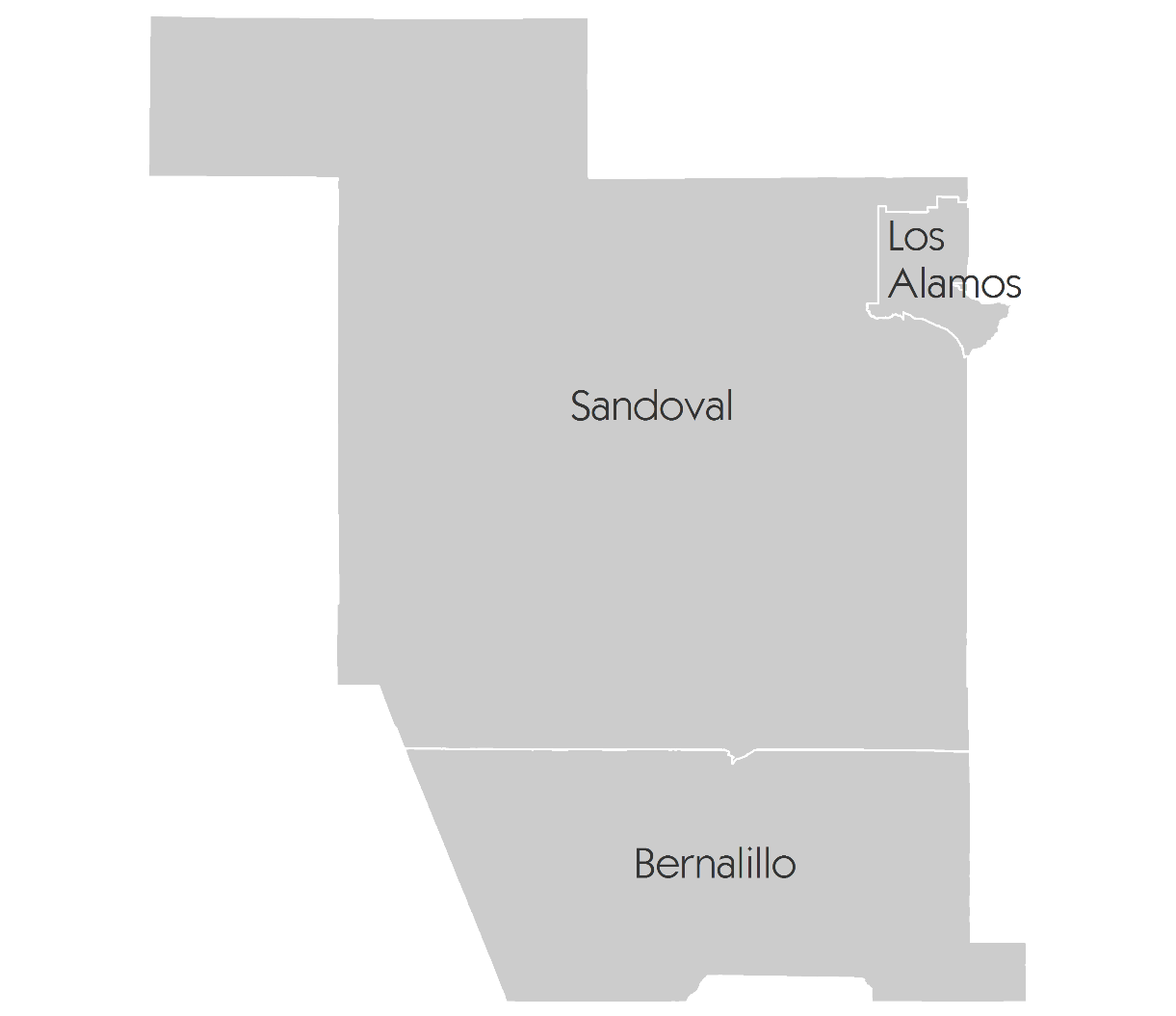 27
1,007
3,710
section 03
Source: EMSI 2016.4 (QCEW Employees, Non-QCEW Employees, Self-Employed, and Extended Proprietors); Industry cluster definitions by PCRD
Arts, Entertainment, Recreation and Visitor Industries
Contribution by Counties (Jobs, 2015)
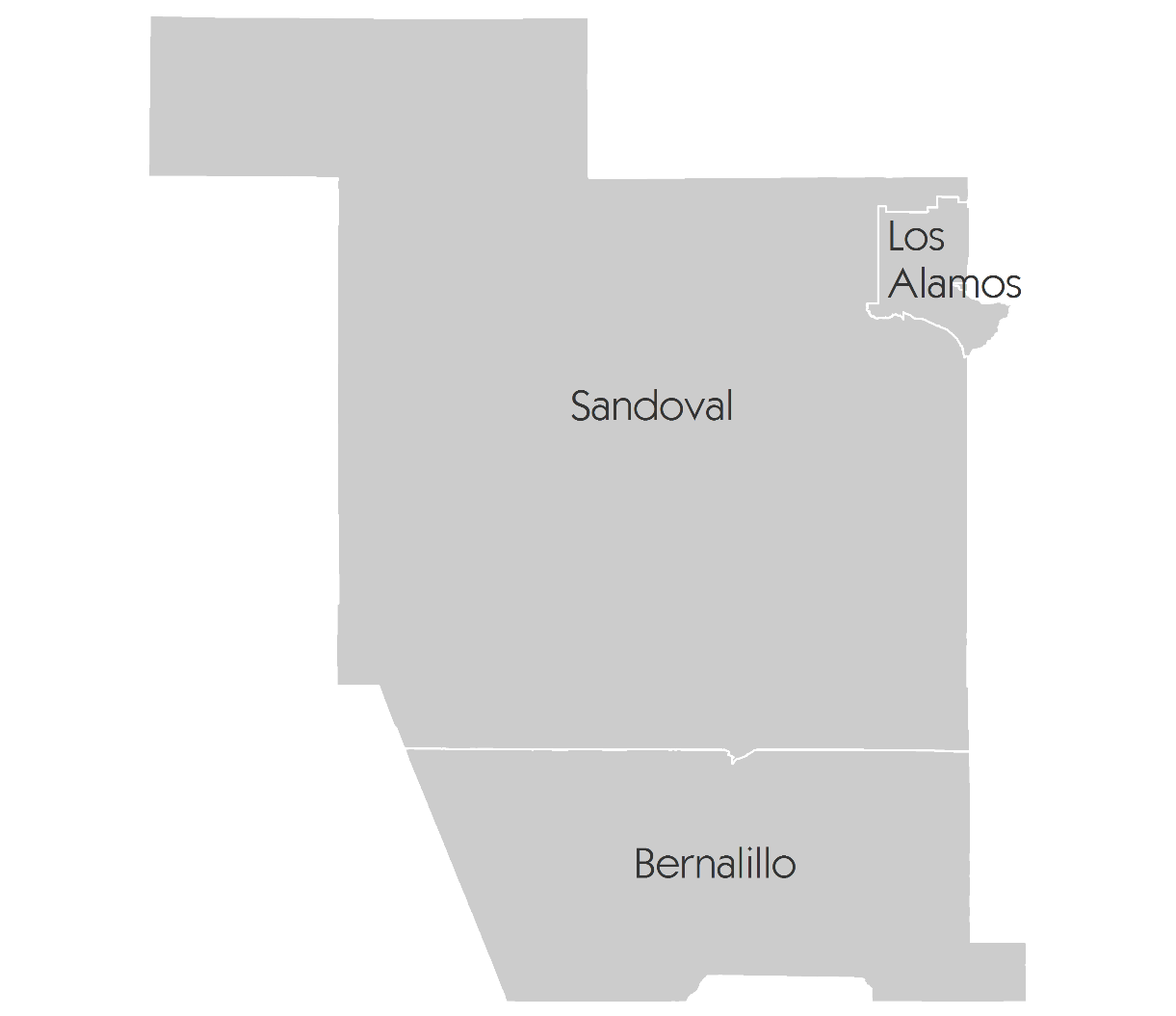 394
2,224
17,119
section 03
Source: EMSI 2016.4 (QCEW Employees, Non-QCEW Employees, Self-Employed, and Extended Proprietors); Industry cluster definitions by PCRD
Biomedical/Biotechnical (Life Science)
Contribution by Counties (Jobs, 2015)
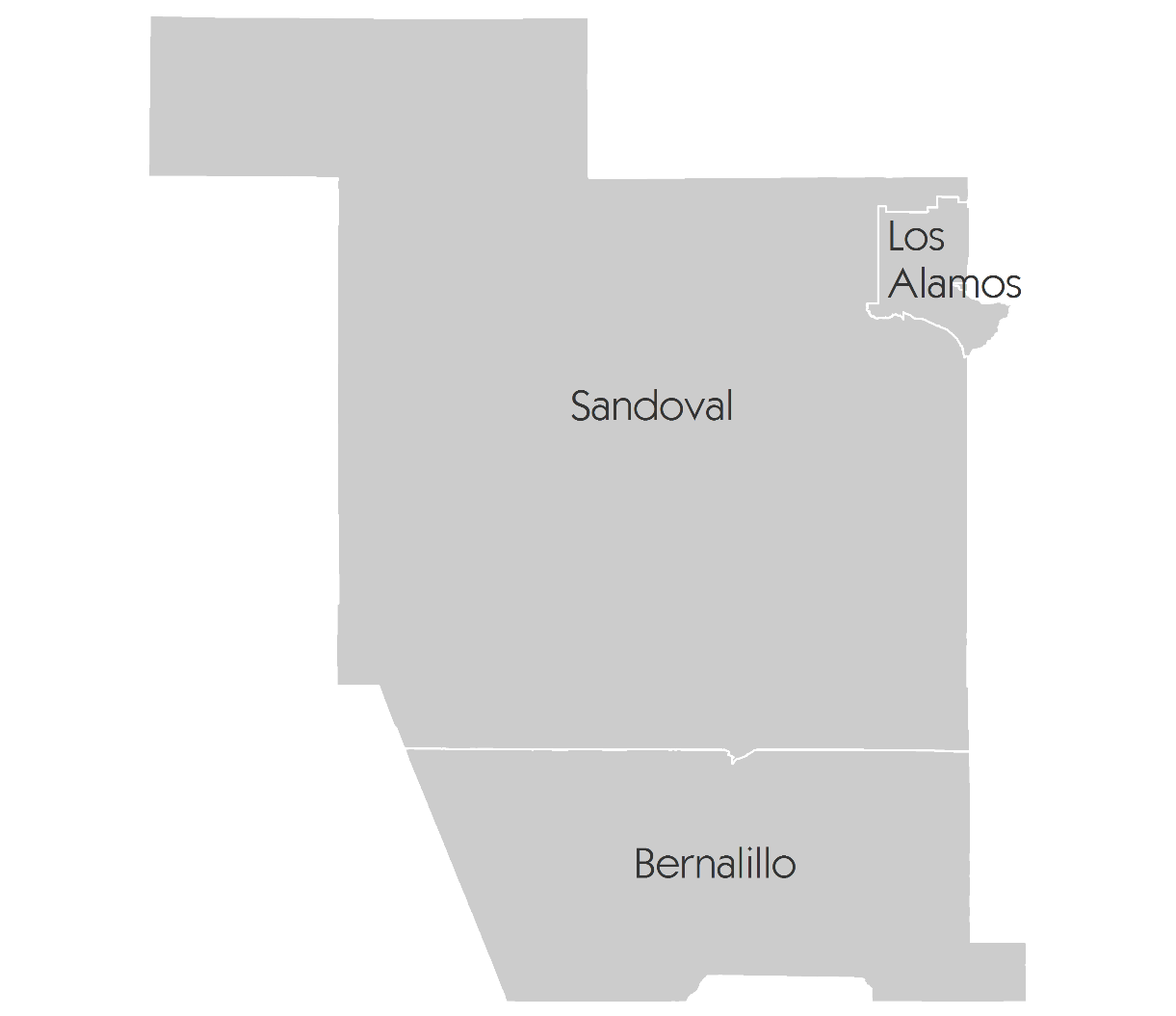 9,924
2,146
44,657
section 03
Source: EMSI 2016.4 (QCEW Employees, Non-QCEW Employees, Self-Employed, and Extended Proprietors); Industry cluster definitions by PCRD
Forest and Wood Products :  Contribution by Counties (Jobs 2015)
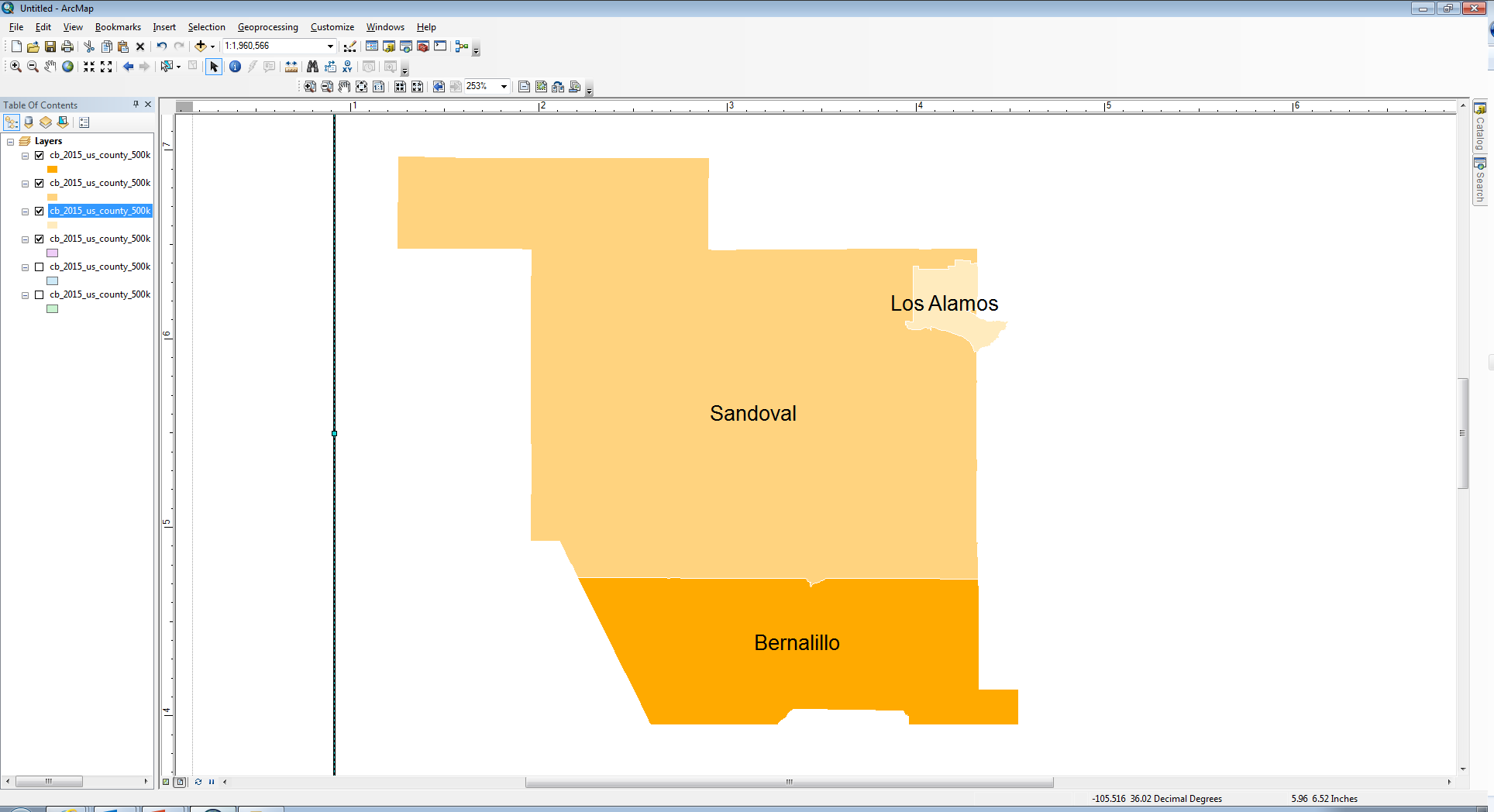 <10
376
3,874
section 03
Source: EMSI 2017.3 (QCEW Employees, Non-QCEW Employees, Self-Employed, and Extended Proprietors); Industry cluster definitions by PCRD
Industry Clusters: Components to Assess
section 03
Source: EMSI 2016.4 (QCEW Employees, Non-QCEW Employees, Self-Employed, and Extended Proprietors); Industry cluster definitions by PCRD
Industry Clusters: Components to Assess
section 03
Source: EMSI 2017.3 (QCEW Employees, Non-QCEW Employees, Self-Employed, and Extended Proprietors); Industry cluster definitions by PCRD